Figure 8.  Peak height of CCHs expressed in Z-scores for those CCHs containing a significant peak. Significant peaks ...
Cereb Cortex, Volume 12, Issue 5, May 2002, Pages 466–476, https://doi.org/10.1093/cercor/12.5.466
The content of this slide may be subject to copyright: please see the slide notes for details.
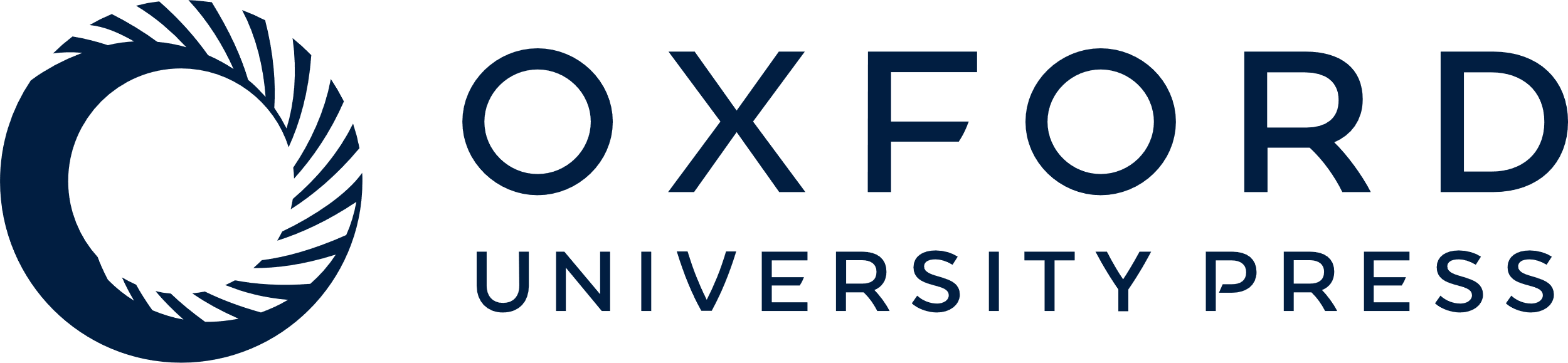 [Speaker Notes: Figure 8.  Peak height of CCHs expressed in Z-scores for those CCHs containing a significant peak. Significant peaks were obtained only when CCHs were calculated between cells from a single structure (MT/MST, left half, or M1, right half of figure). For CCHs calculated between both areas, not a single CCH with a significant peak was observed.


Unless provided in the caption above, the following copyright applies to the content of this slide: © Oxford University Press]